Живот и традиции в моето училище
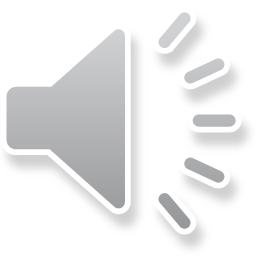 СУ „Никола Вапцаров“  град хаджидимово
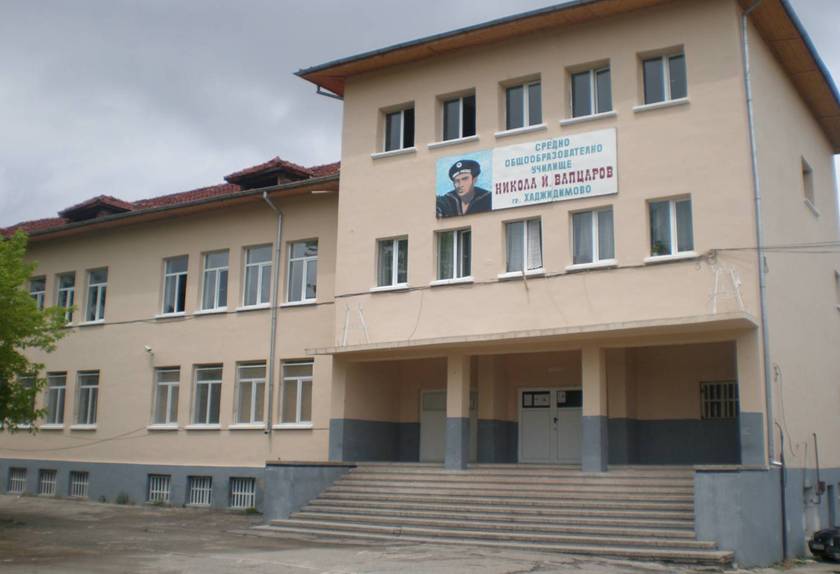 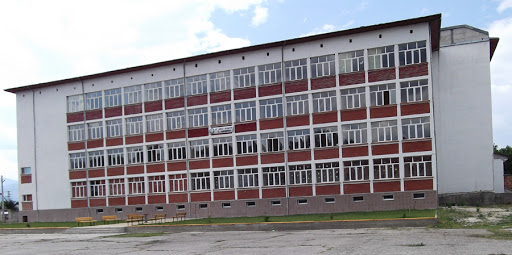 Първото светско училище в Долна Сингартия е открито през есента на 1859 година. Светското училище се открива по-късно. На 12 януари 1952г. се открива новото училище. На 14 януари се открива и пансиона към училището. Училището носи името на Никола Вапцаров. През 1981-1982г. прераства в Единно Сродно Политехническо с директор Костадин Камбуров. През 1990г. се преименува в Средно общообразователно училище „Никола Вапцаров“ Хаджидимово. След Костадин Камбуров застават Никола Попов, Георги Папучиев, Румяна Кирова, Петър Воденов, Мария Стоянова, Мариана Боянина – Директор от 10.02.2014г.,  Вангелия Петрелийска – Директор от 05.12.2018г.
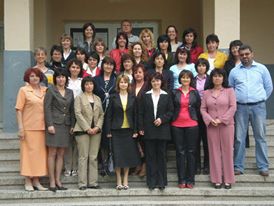 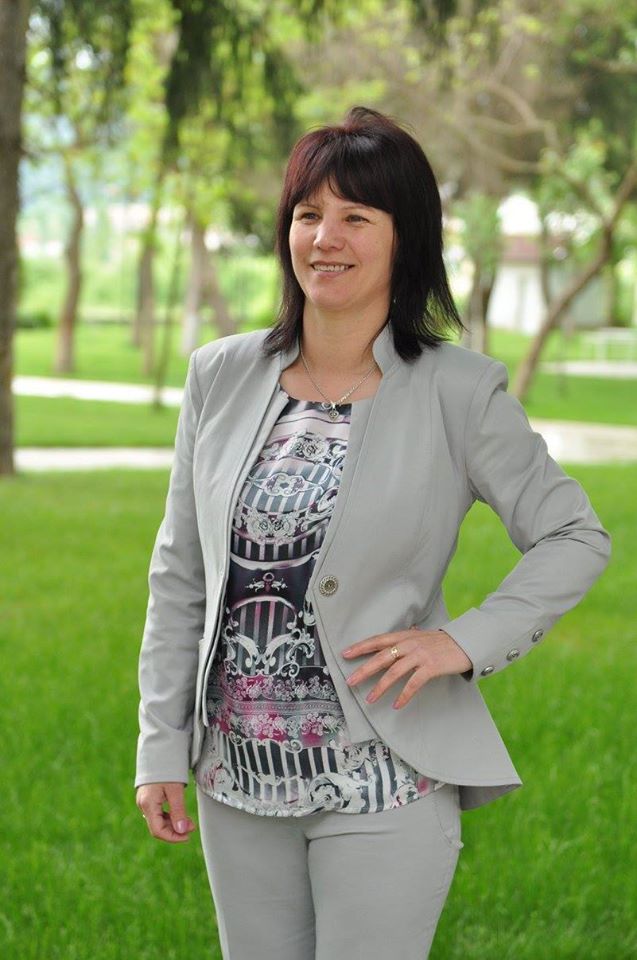 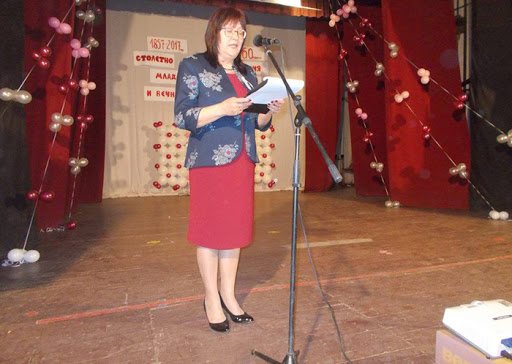 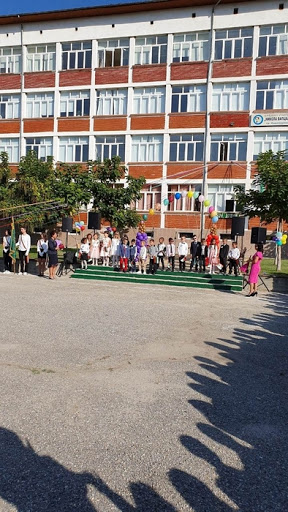 Първи учебен ден
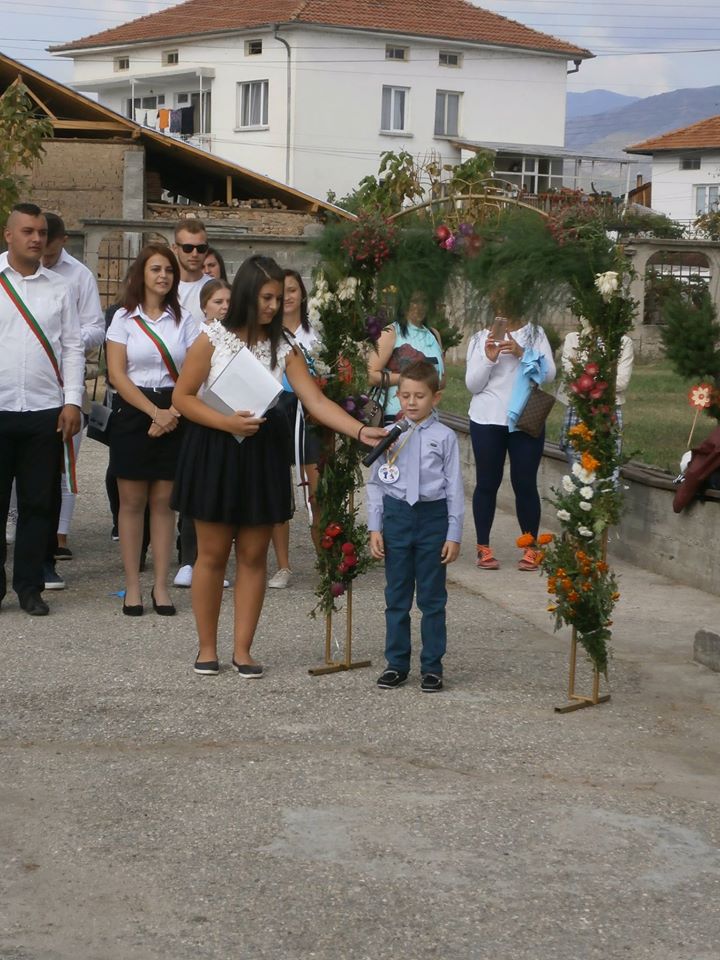 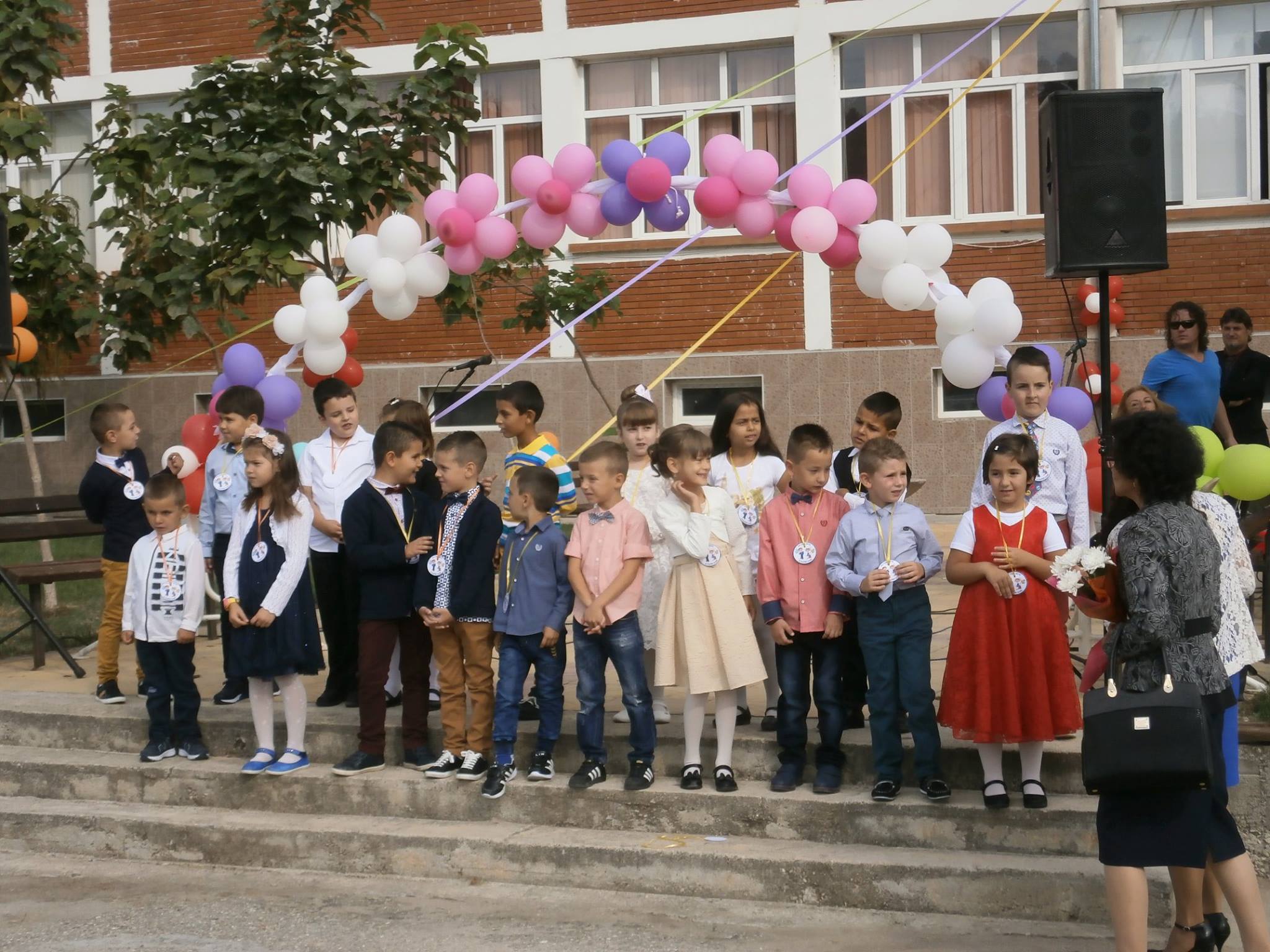 26 септември – ден на европейските езици
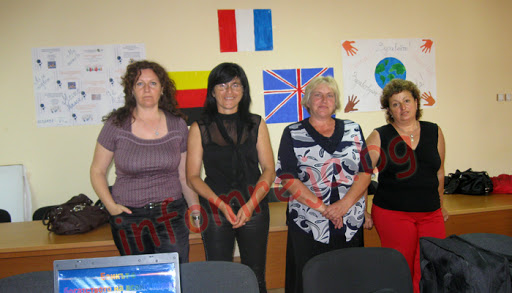 Хелоуин
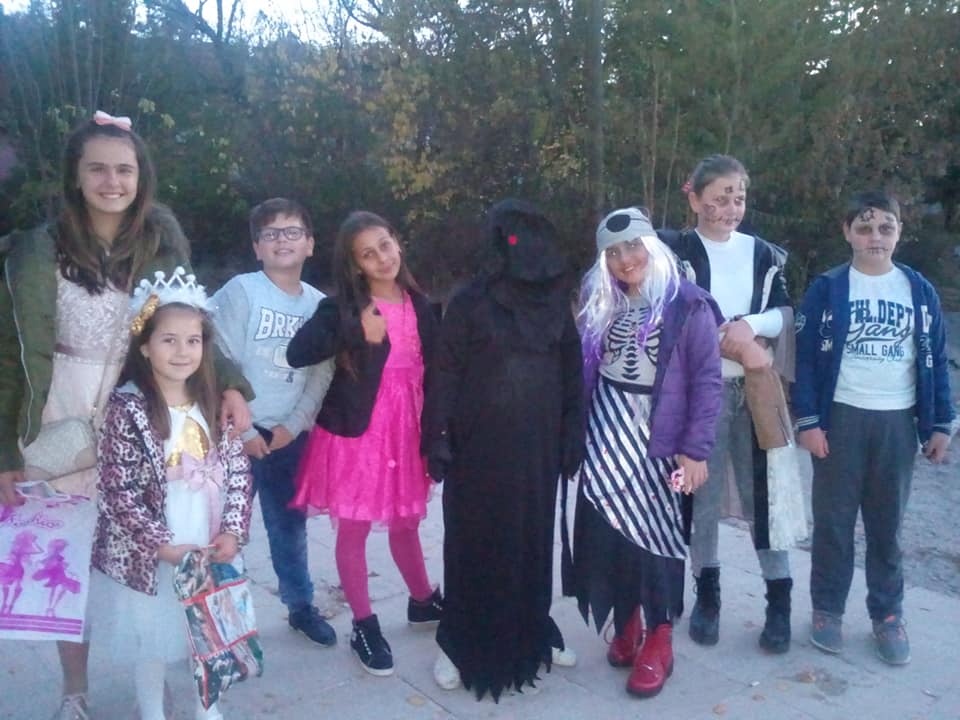 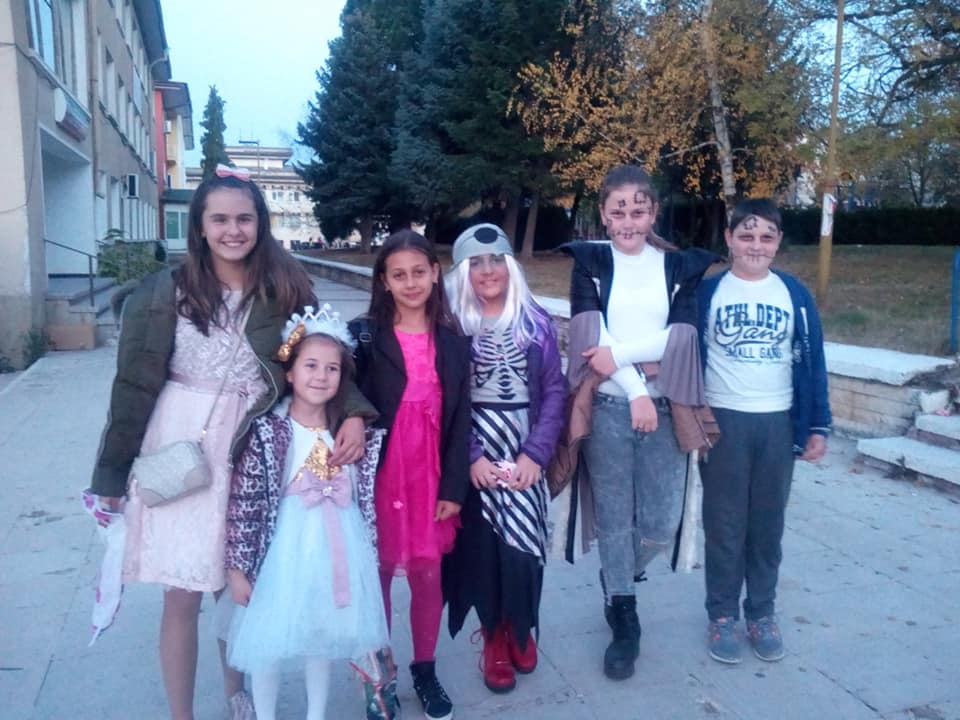 Ден на народните будители
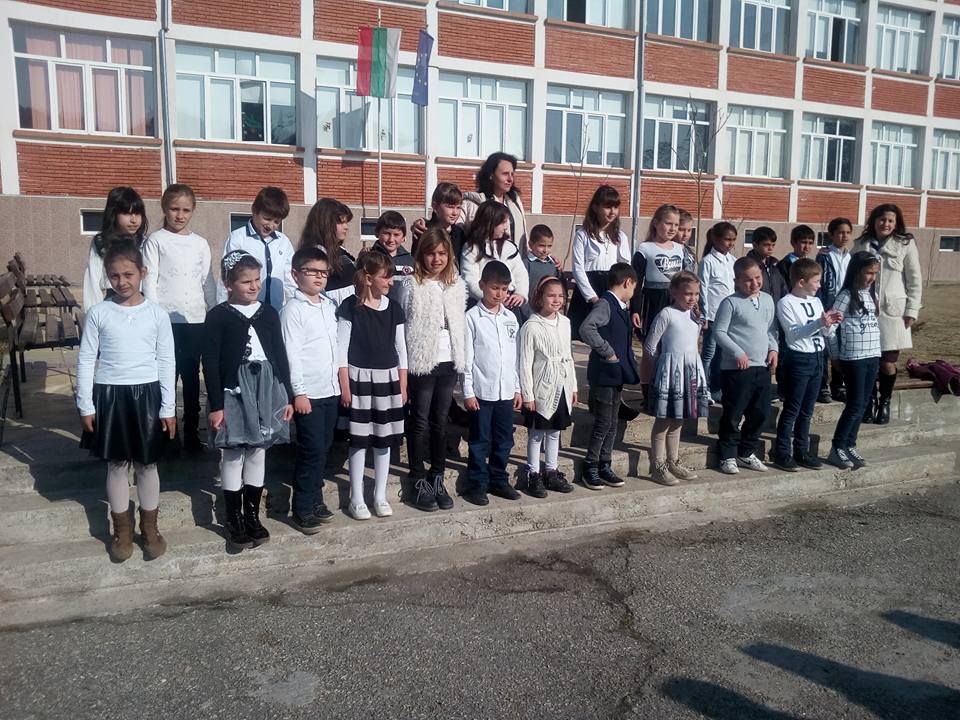 1 декември – ден за борба със СПИН
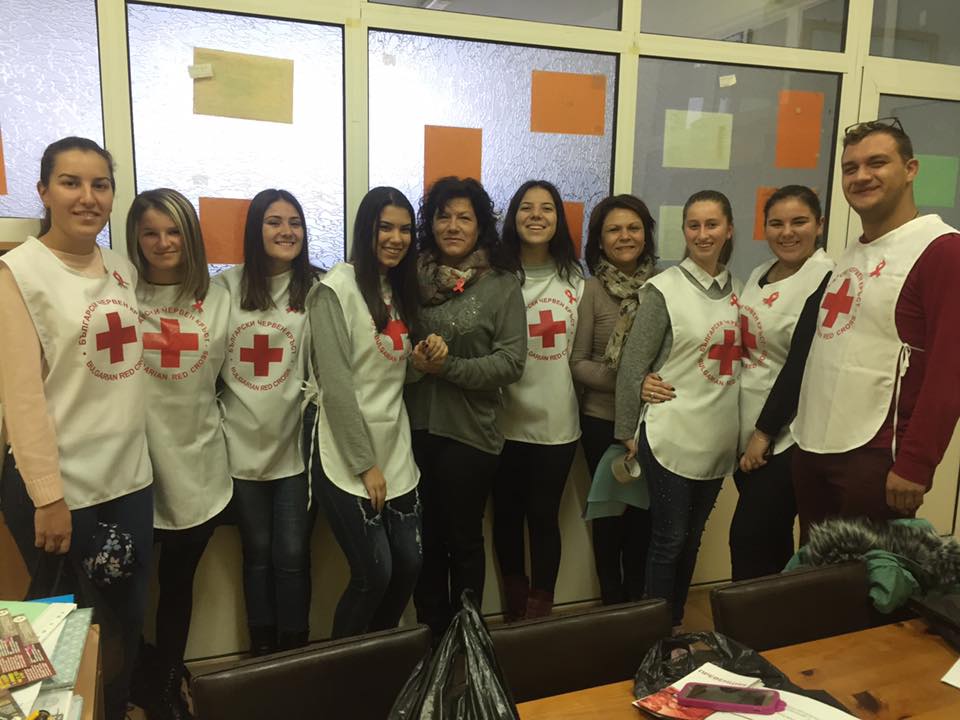 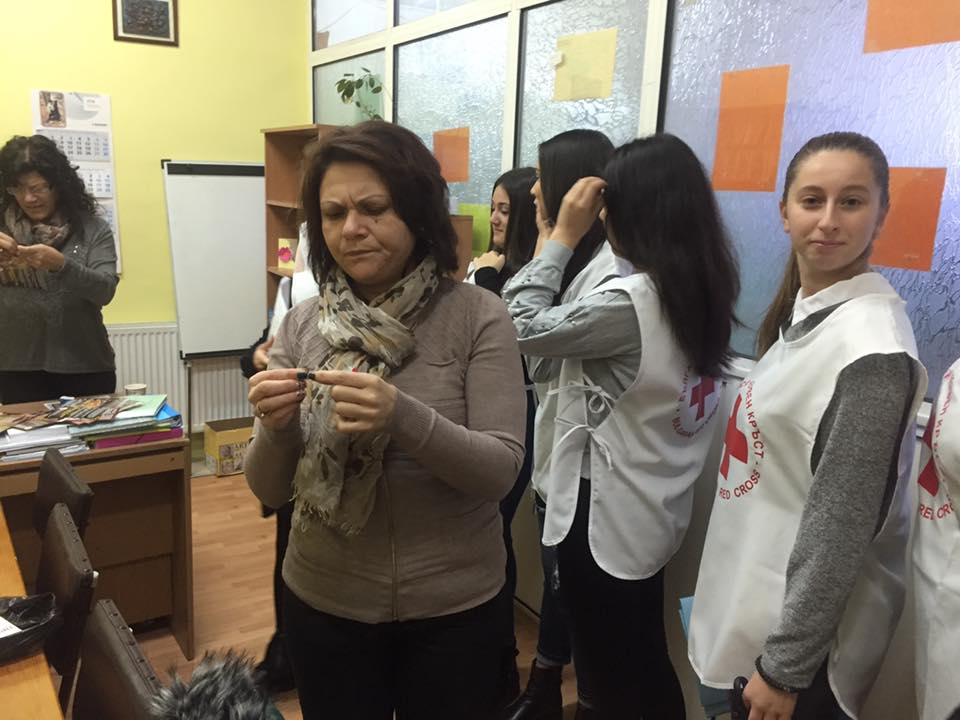 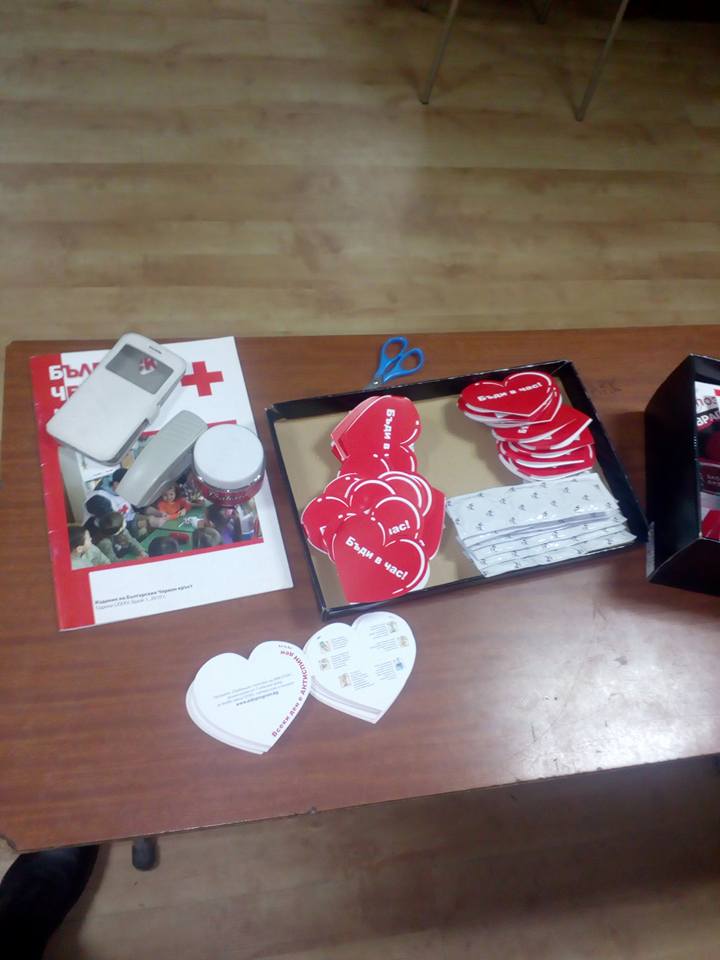 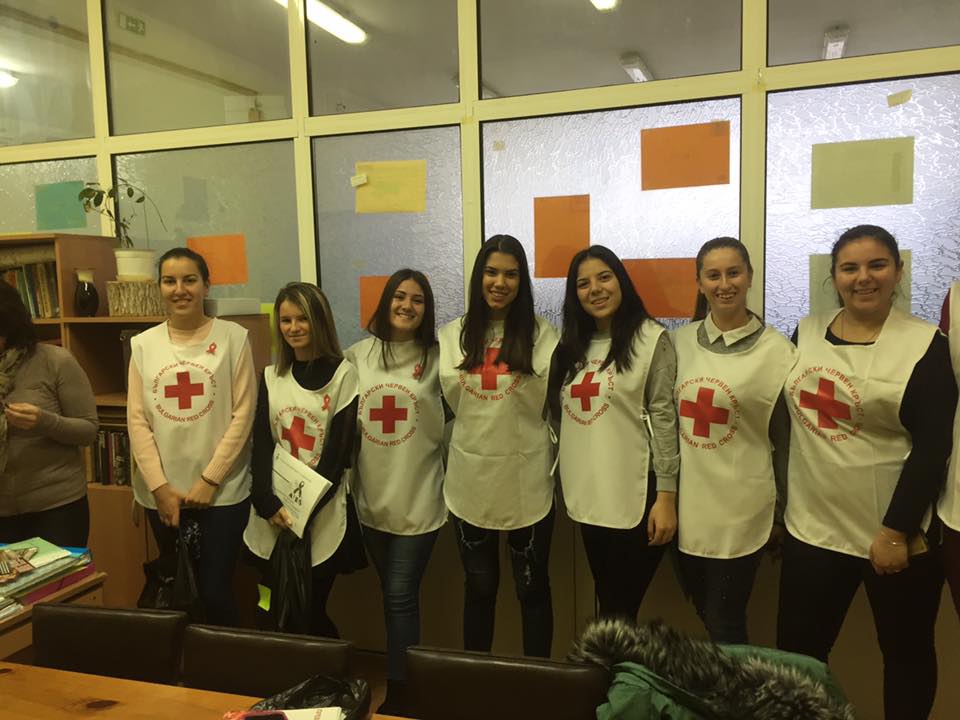 Инициатива В ПОДКРЕПА НА НУЖДАЕЩИ СЕ ХОРА
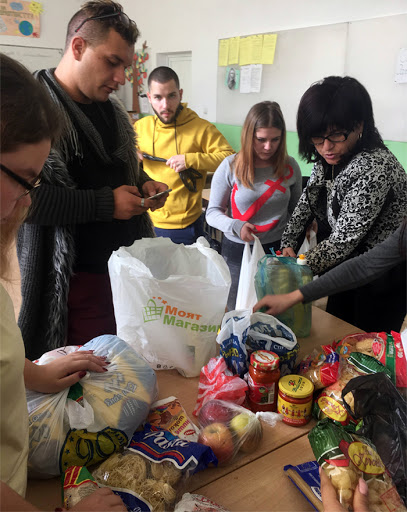 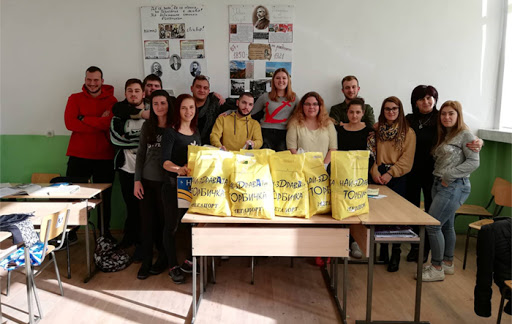 18 ФЕВРУАРИ
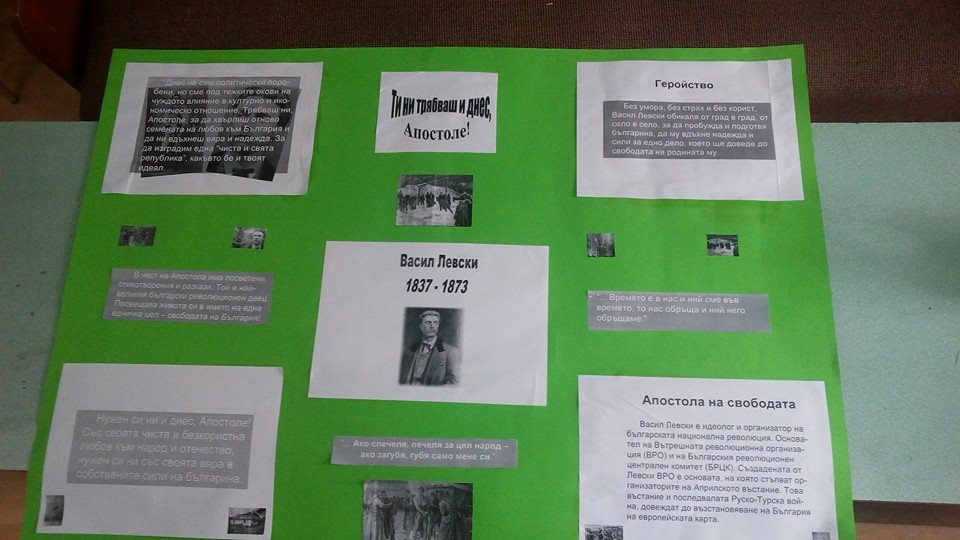 28 ФЕВРУАРИ – 1 МАРТБаба марта
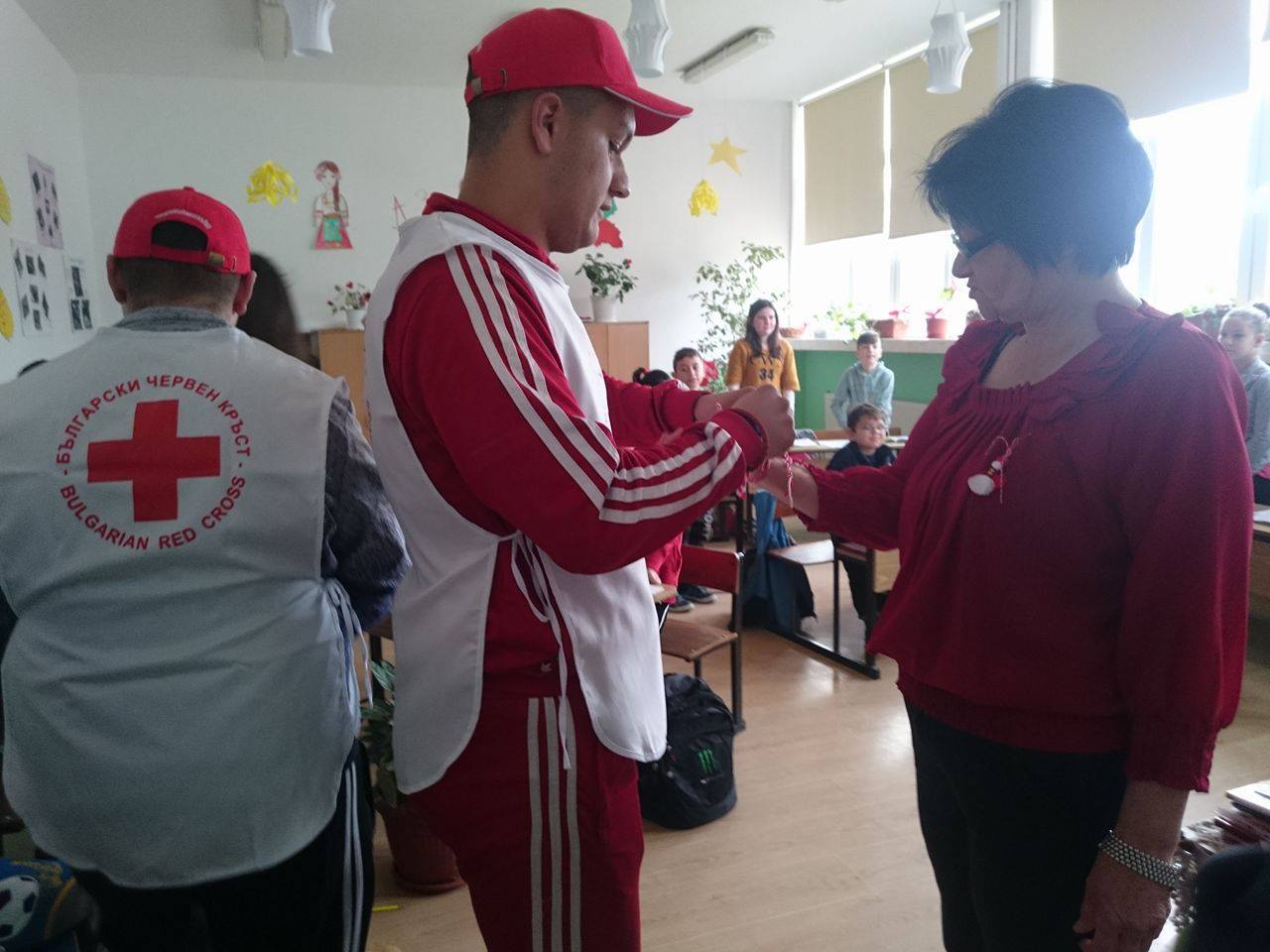 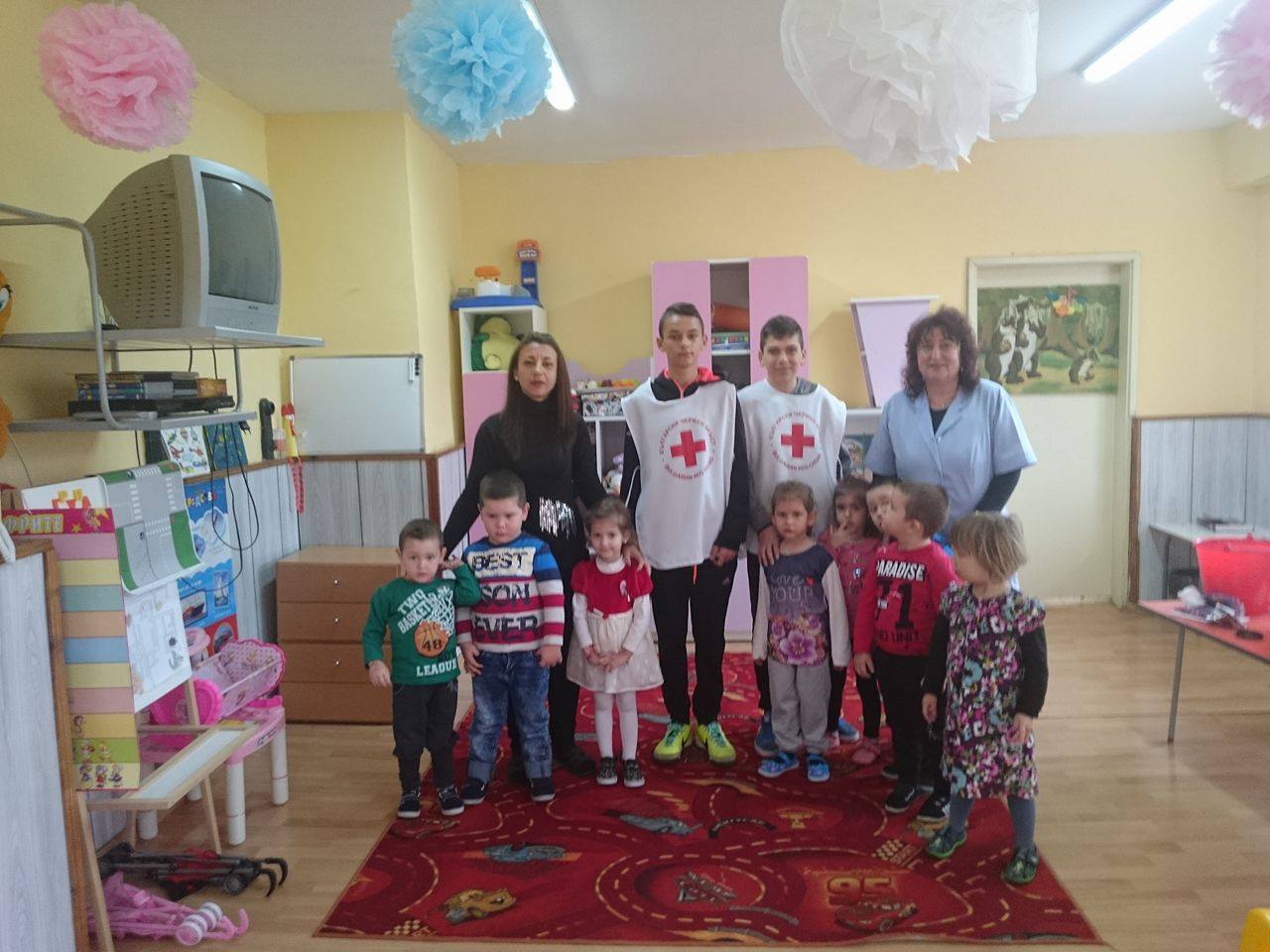 3 март- освобождението на българия
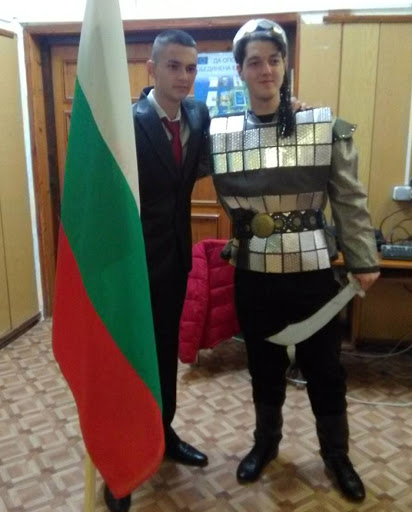 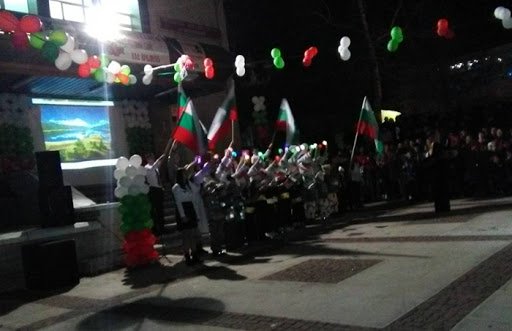 Празник на буквите
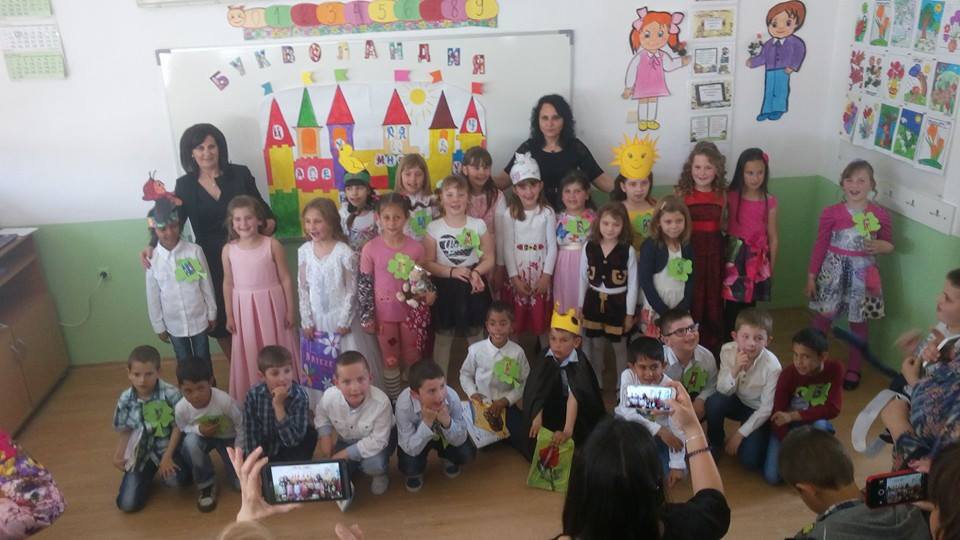 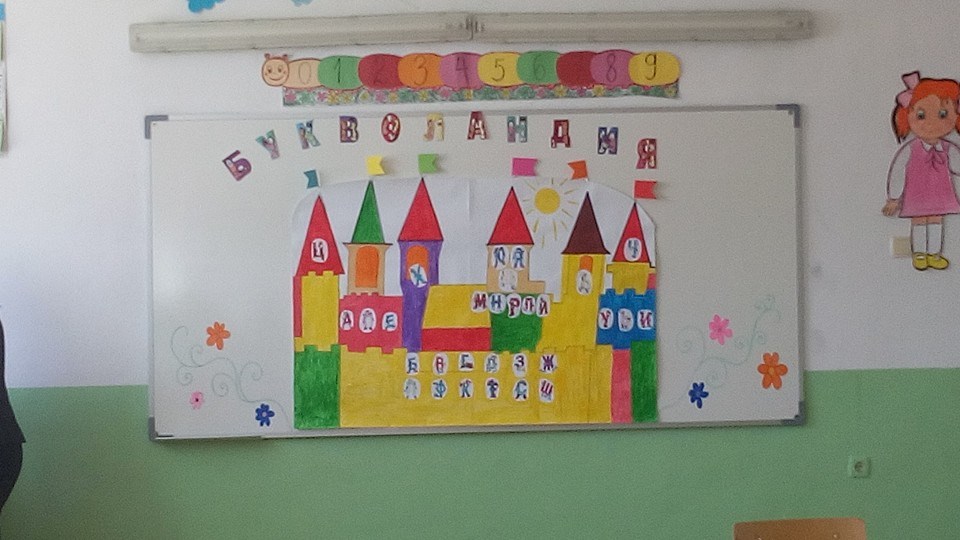 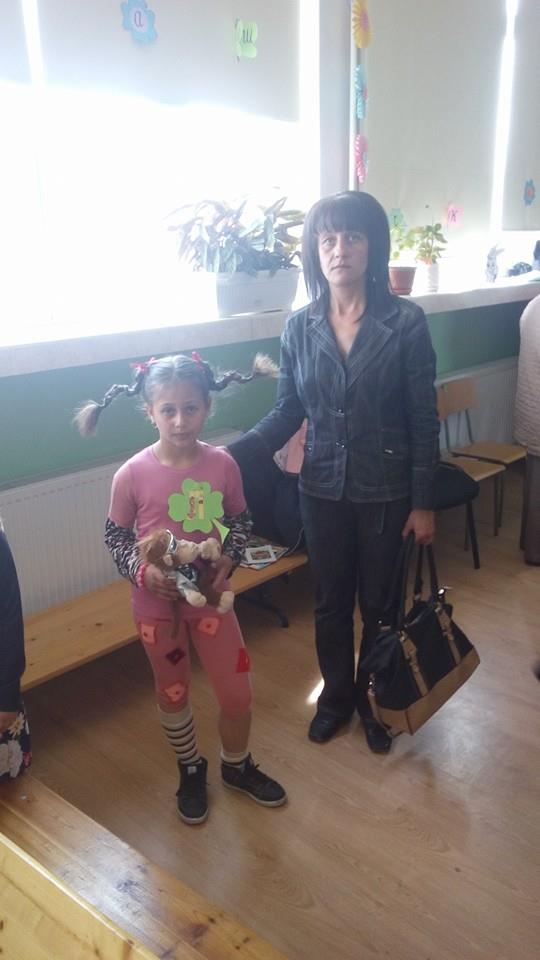 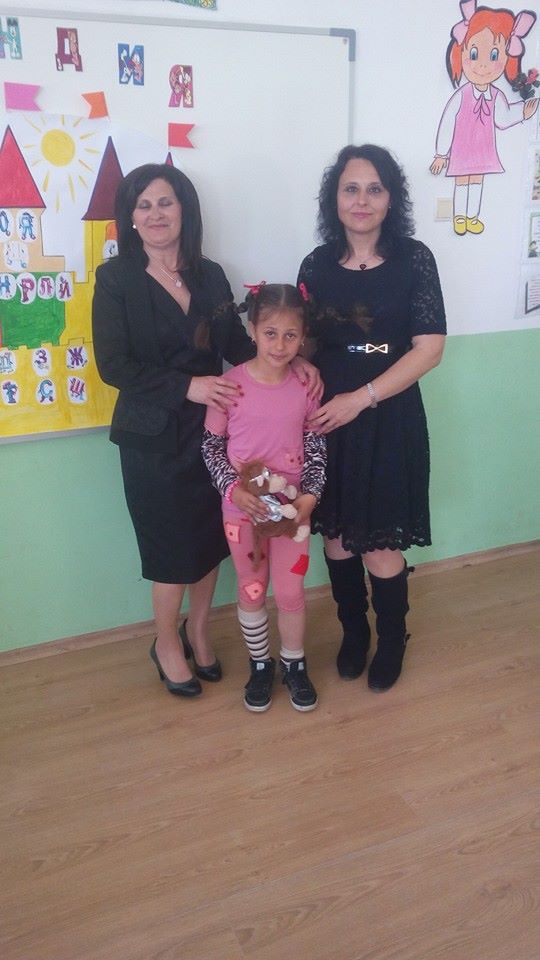 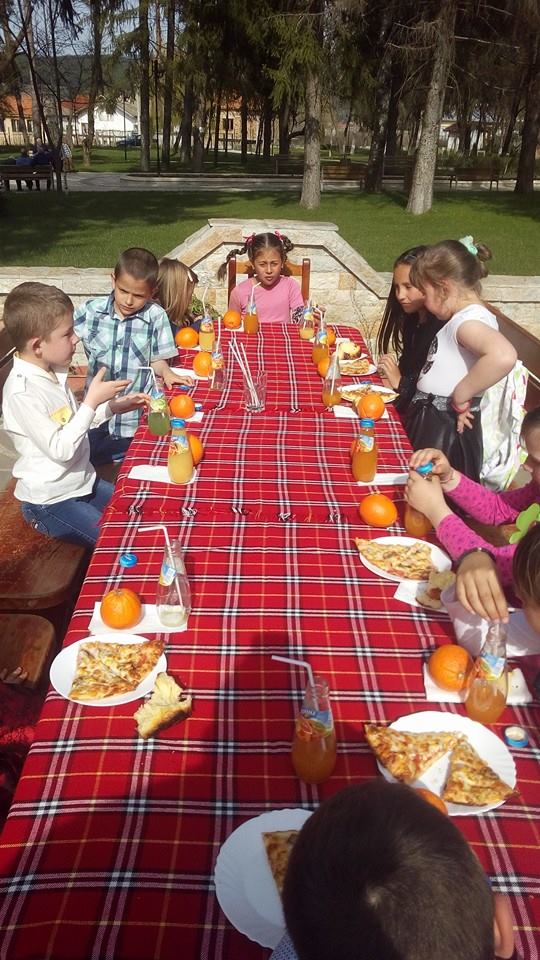 Лазаровден - лазаруване
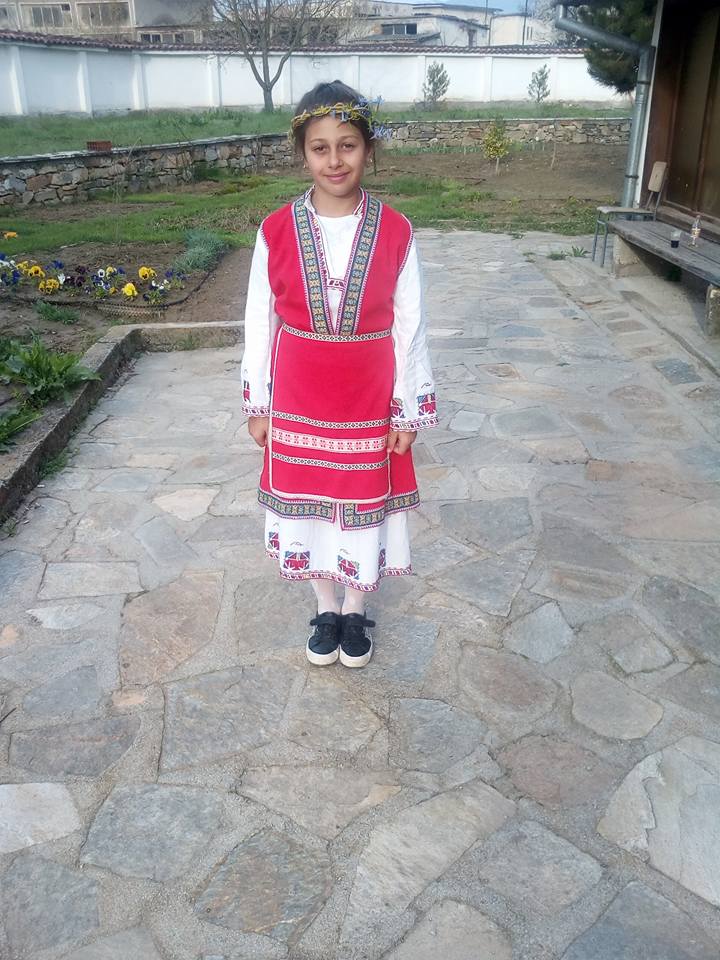 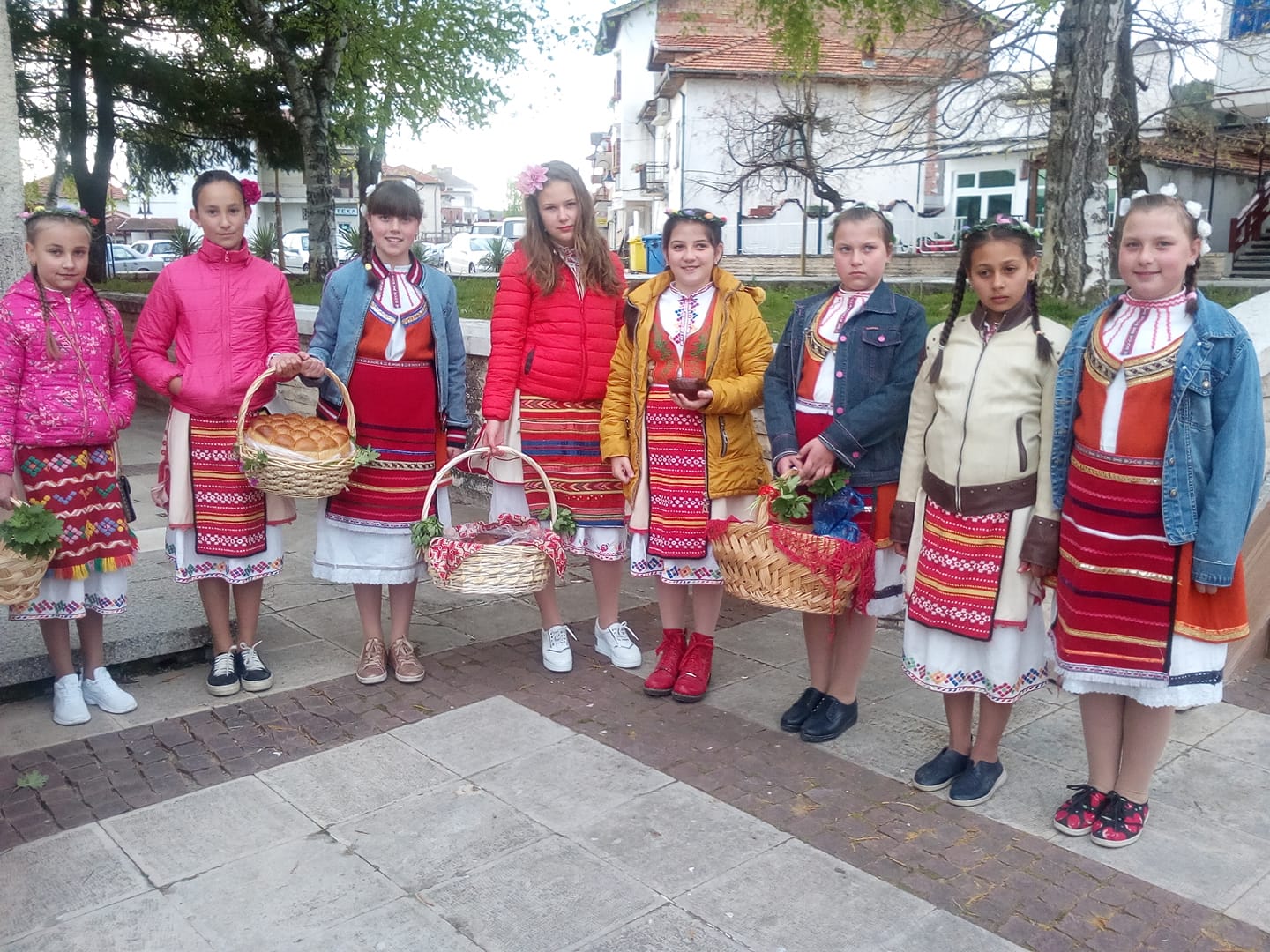 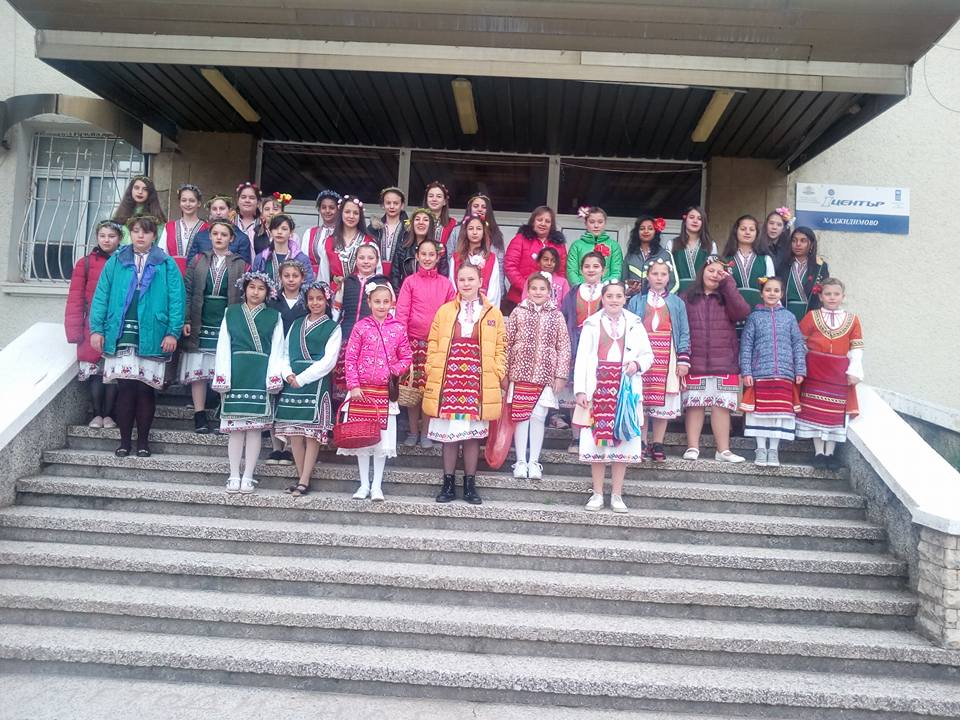 Гергьовденски базар
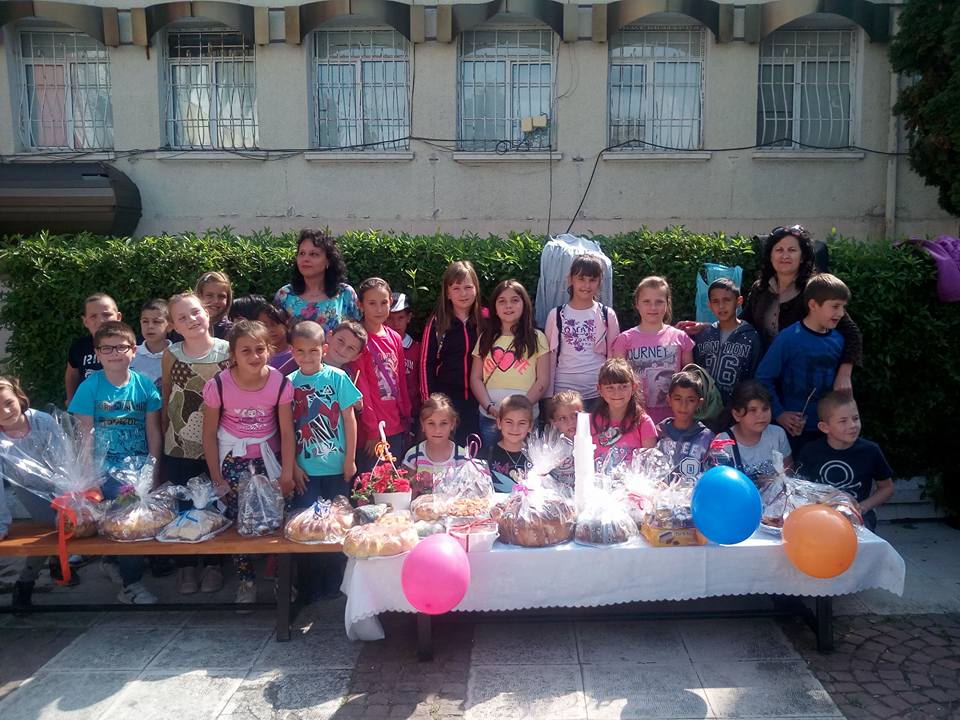 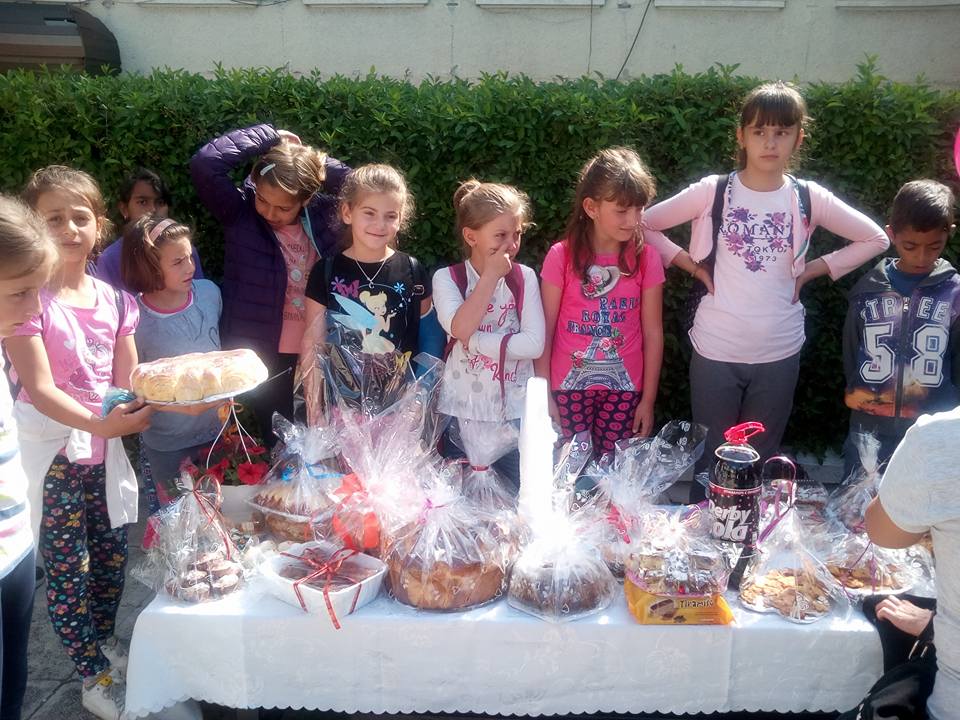 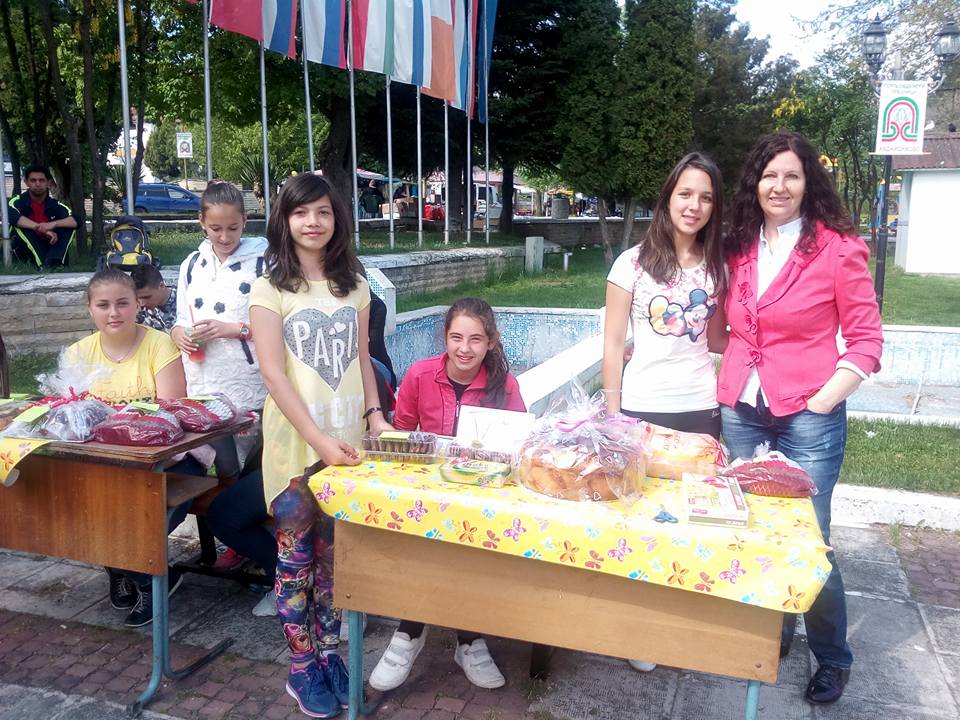 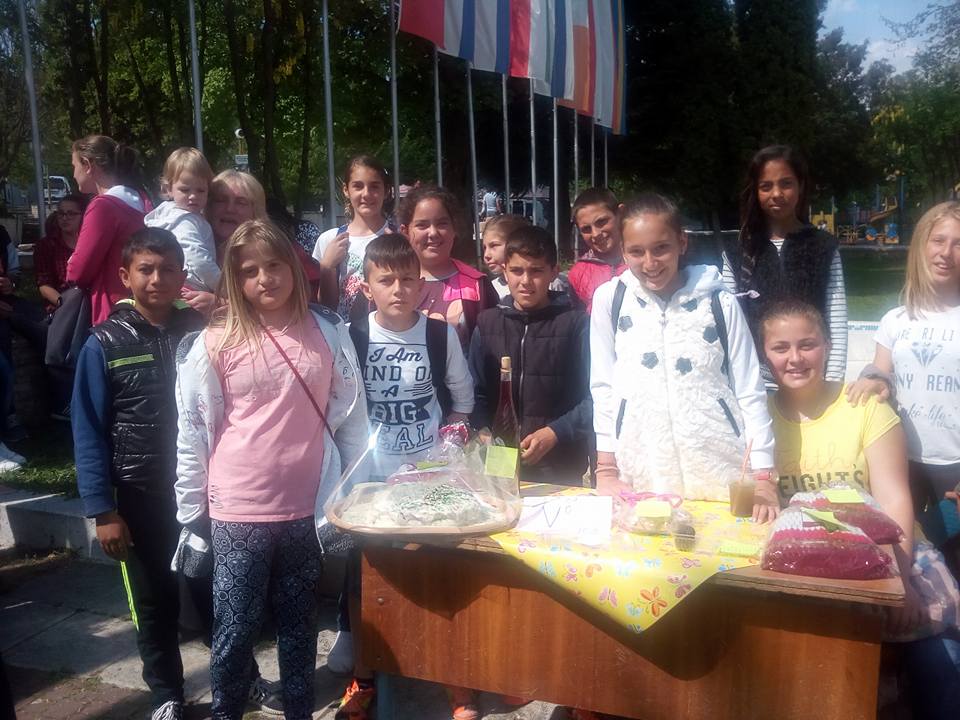 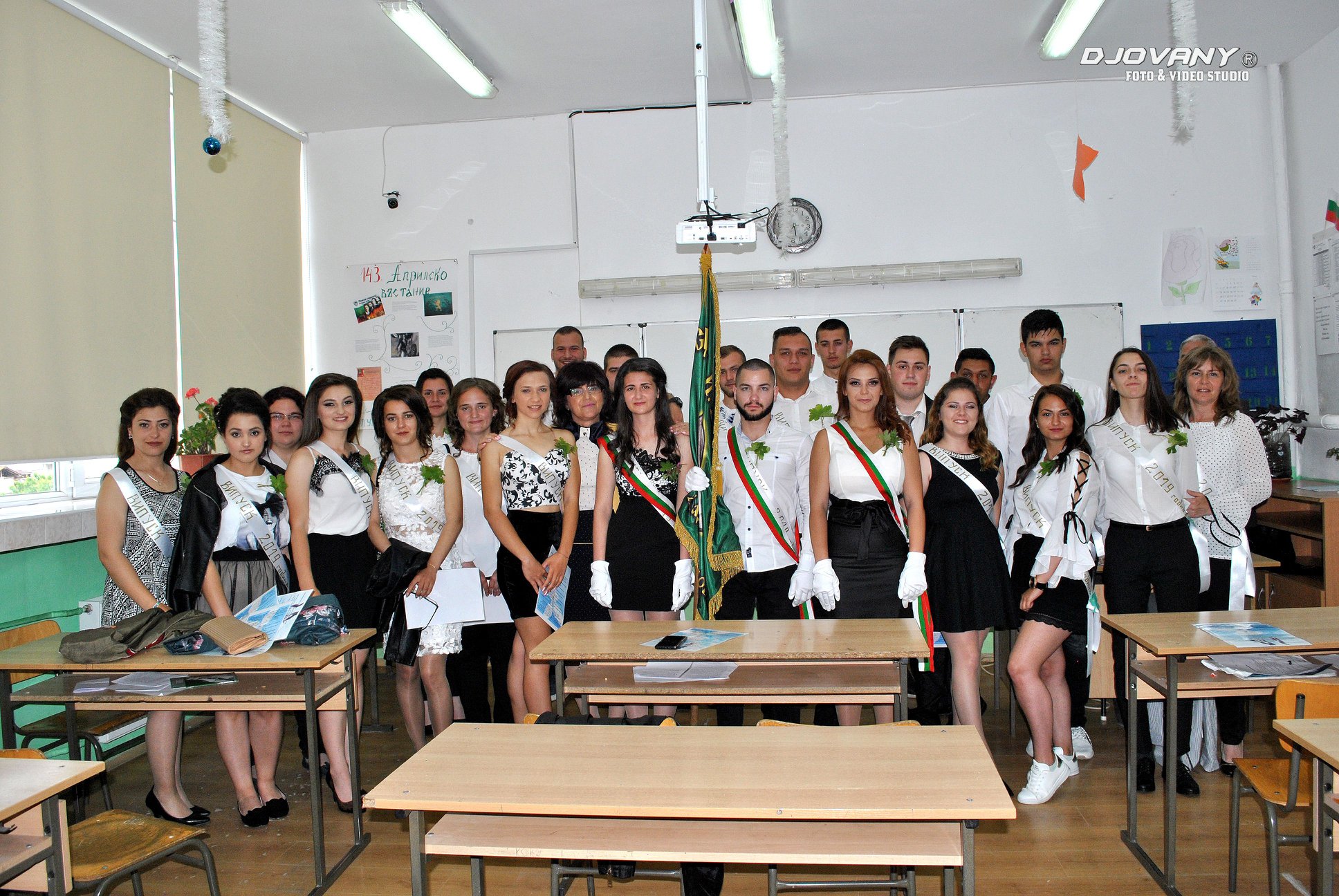 24 май
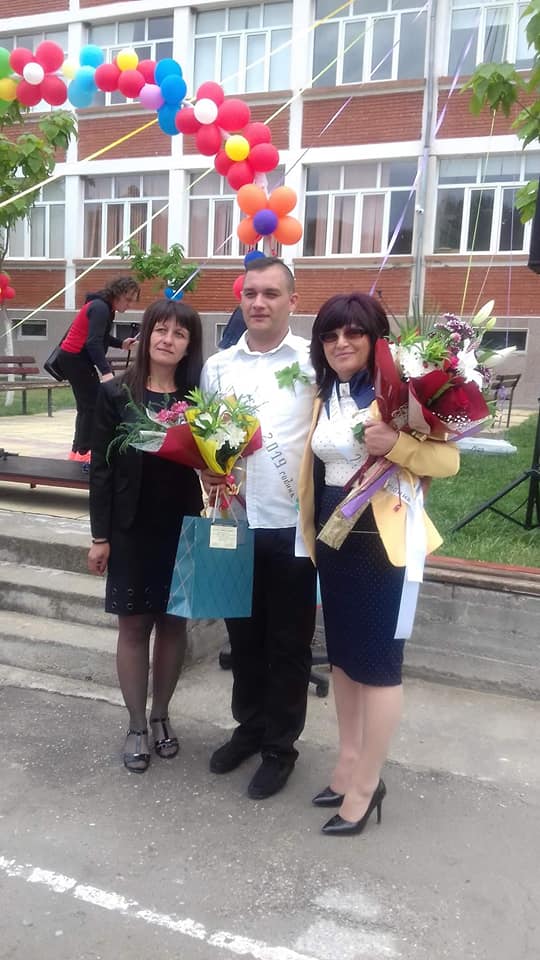 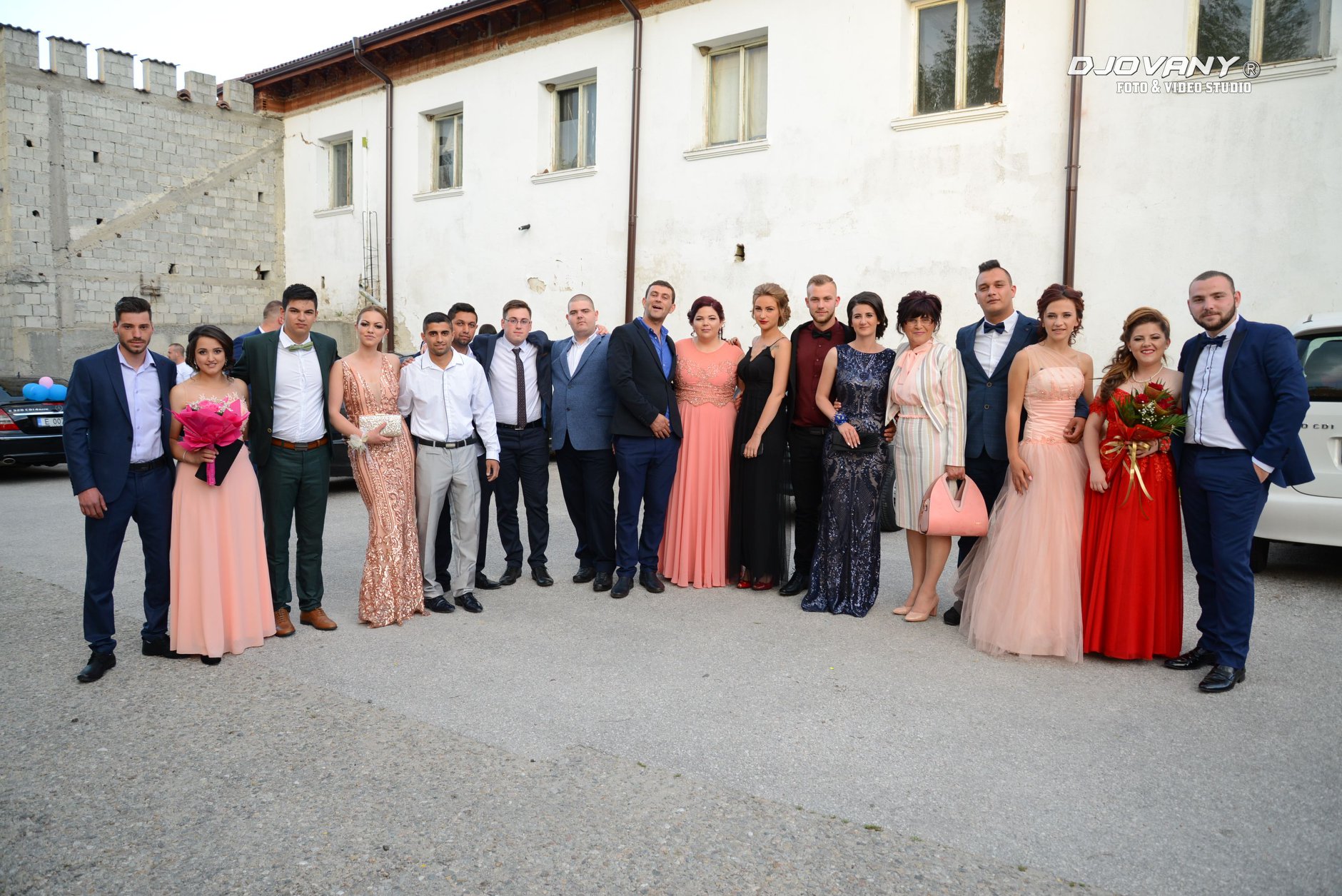 1 юни – ден на детето
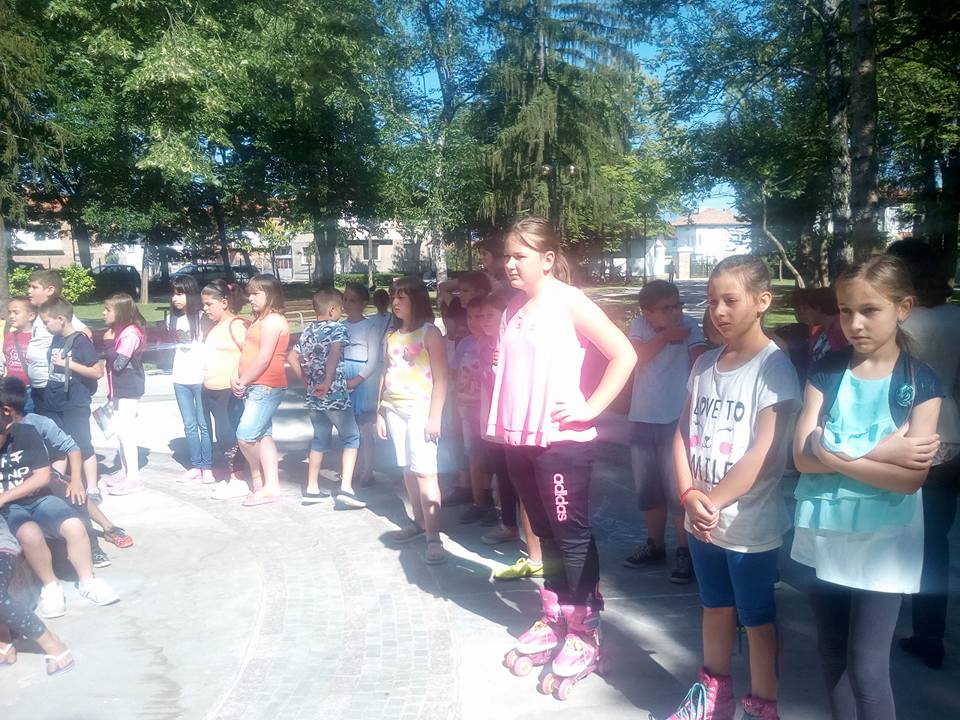 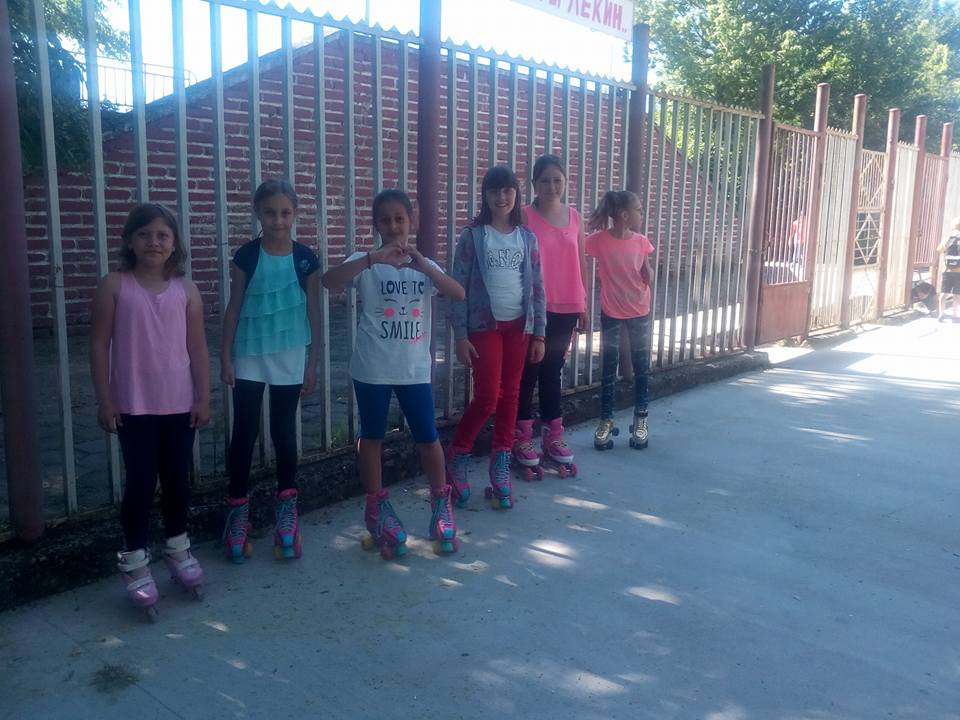 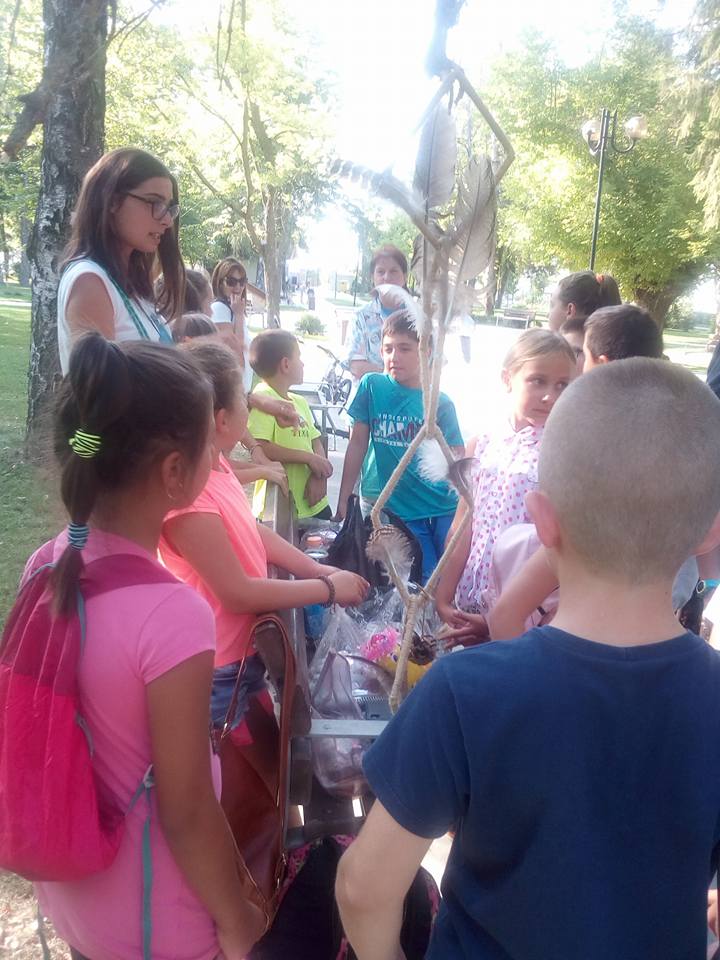 Лятна академия
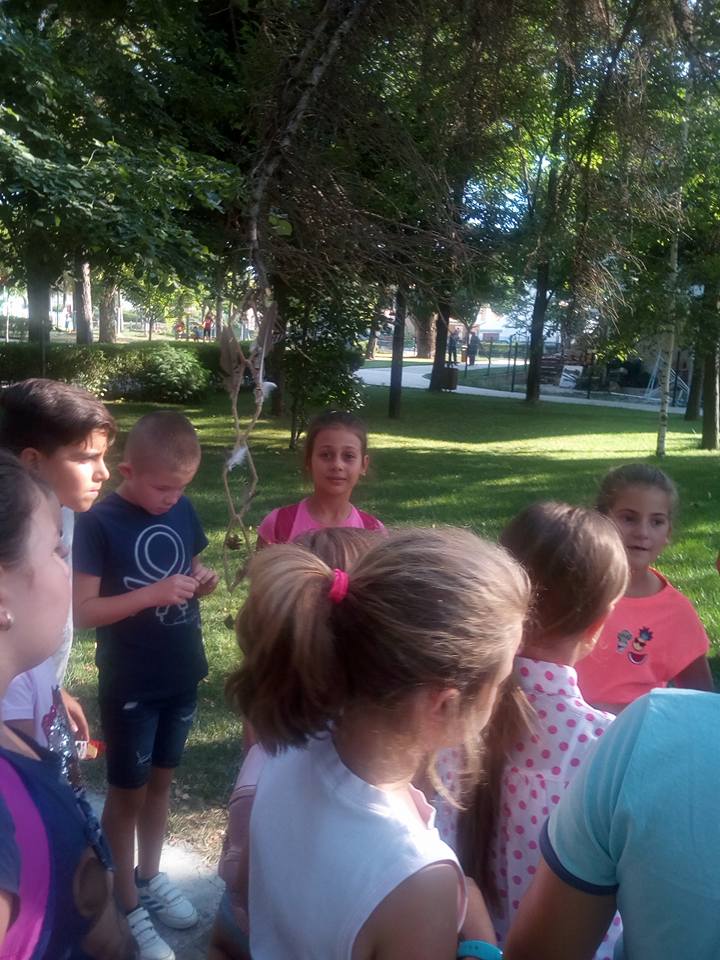 Изготвил: мария таранинова